Работа с одаренными детьми.
Индивидуальный образовательный маршрут

Учитель биологии Омарова Бибигуь Бектасовна
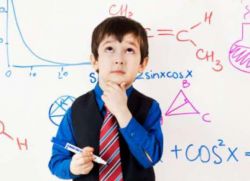 Что такое индивидуальный образовательный маршрут?
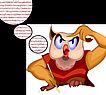 Индивидуальным образовательным маршрутом является программа образовательной деятельности учащегося, составленная на основе его интересов и образовательного запроса, обеспечивающая условия для раскрытия и развития всех способностей и дарований ребенка с целью их последующей реализации в учебной и профессиональной деятельности, фиксирующая образовательные цели и результаты.
Цели и принципы данной работы:
-создание условий для развития творческой личности;-развитие индивидуальности ребенка, выявление и раскрытие его самобытности, своеобразия его возможностей;-обеспечение широкой общеобразовательной подготовки в различных областях знаний в соответствии с индивидуальными потребностями и склонностями ученика;-развитие духовно-нравственных основ личности ребенка;
При  составлении  индивидуальных образовательных  маршрутов применяются  четыре  основных  подхода  к  разработке  содержания  учебных программ.
При разработке индивидуального образовательного маршрута надо использовать следующие рекомендации:
1. Индивидуальная работа с учащимися проводится в урочное время, а также в форме индивидуального консультирования, самостоятельной работы учащегося по предмету во внеурочное время.
2. Индивидуальная работа с учащимися организуется в рамках содержания образовательной программы по предмету. По усмотрению учителя возможно изучение дополнительных тем, которые не включены в базовое содержание предмета.
3. При изучении отдельных учебных тем учитель определяет возможность расширения и углубления изучаемой темы путем введения дополнительных понятий, вопросов, практических умений, типов решения задач и т.д. Дополнительный материал отрабатывается учеником под руководством учителя. Преобладает самостоятельная работа ученика при освоении дополнительных знаний и умений.
4. Учителем планируются дополнительные задания для ученика при изучении отдельных тем. Это могут быть тематические сообщения, исследовательские работы, проведение эксперимента и его объяснение, работа над рефератом, творческая работа с дополнительной литературой и т.д.
5. Для работы с одаренными учащимися учителем планируется система индивидуальных заданий для самостоятельной работы. Они могут носить различный характер: тесты, задачи, упражнения повышенного уровня сложности, олимпиадные задания, задания из материалов ЕНТ, выступления перед классом с презентациями и т.д.
6. По мере работы с учеником учителем накапливается соответствующий дидактический материал и выстраивается методическая система при работе с одаренными учениками.
7. Индивидуальная работа организуется при наличии образовательного запроса ученика и родителей.
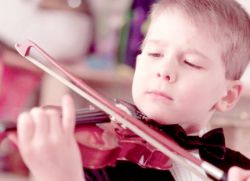 Используя данные рекомендации, учитель составляет планирование индивидуальной работы по выбранному предмету с одаренным ребенком.
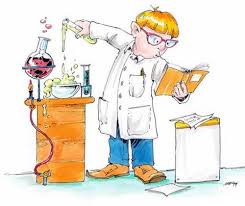 Хочется в конце вспомнить замечательные слова В.А. Сухомлинского: «В душе каждого ребенка есть невидимые струны. Если тронуть их умелой рукой – они красиво зазвучат».
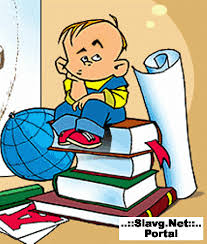 Интеллект + Креативность = одаренность? 

Одаренность – «выше среднего общие способности или интеллект, специальные способности  и таланты» (1986) 

Одаренность – «особые способности к обучению, к изобразительным или исполнительским видам искусства» (1972) 

Одаренность – «выдающиеся  способности  в одной  из  областей деятельности» (2000) 

Одаренность – «сочетание  трех  характеристик:  интеллект,  креативность  и настойчивость»  ( 2008) 
 (Определения из литературы, посвященной проблеме детской одаренности).
Креативность - способность придумывать нечто новое, представляющее определенную ценность, способность преодолевать традиционные представления и стереотипы и создавать продукты и идеи, опережающие свое время. 

Интеллект + Креативность = одаренность?
Интеллект - общий термин для обозначения способностей, необходимых для выполнения широкого спектра заданий; способность извлекать пользу из своего прошлого опыта; способность усваивать новую информацию и приспосабливаться к новым ситуациям.


 Интеллект + Креативность = одаренность?
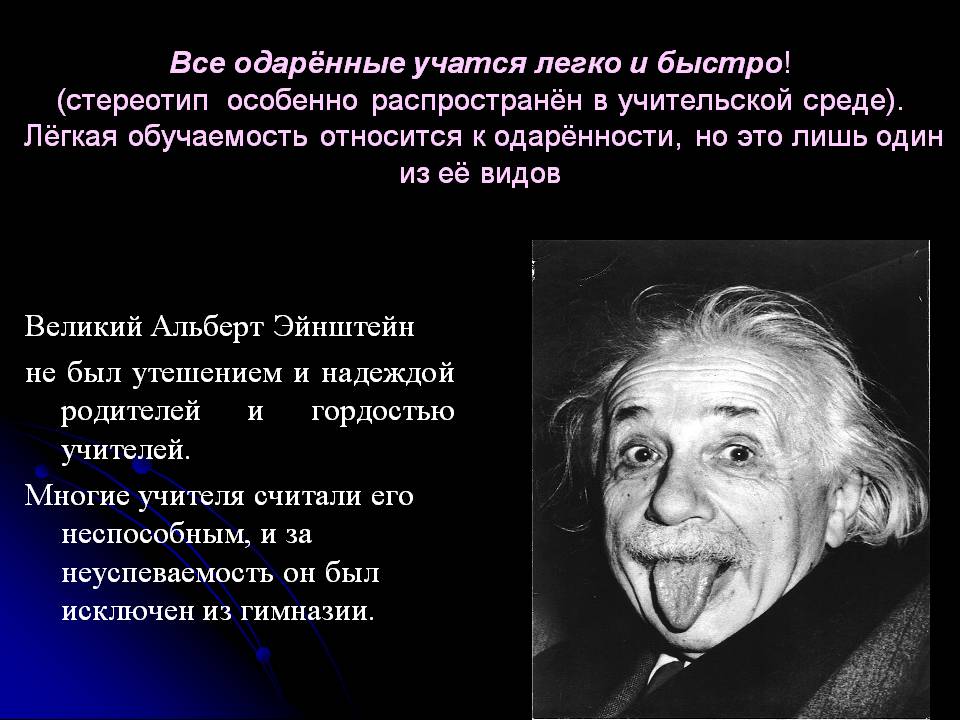 Спасибо за внимание!Удачи всем в работе!